Healthy Girls Day WorkshopatTerrace Bay Public School
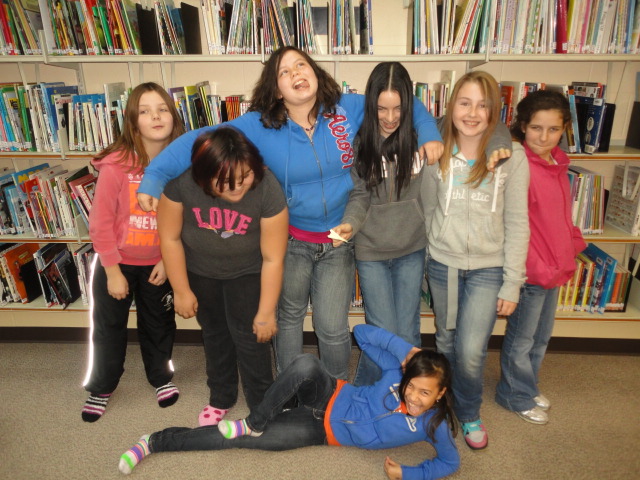 Make-Up With Maria!
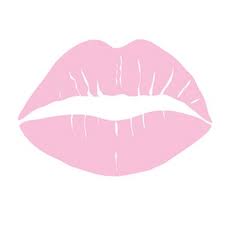 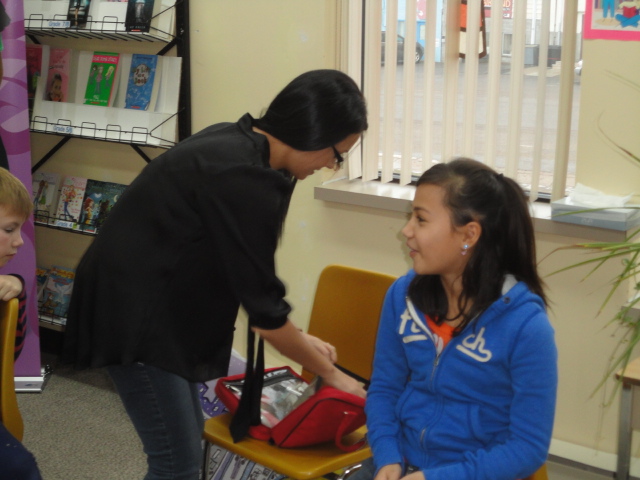 Before
After
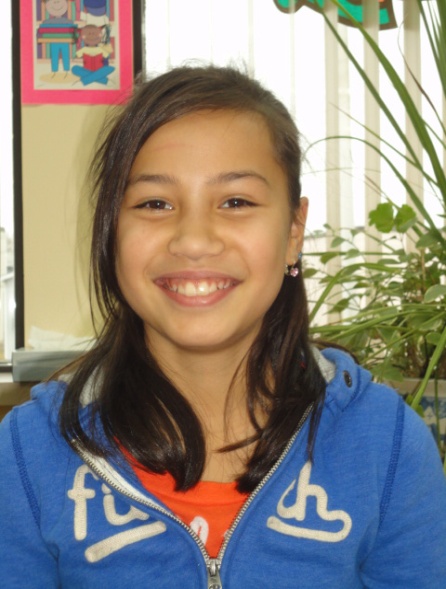 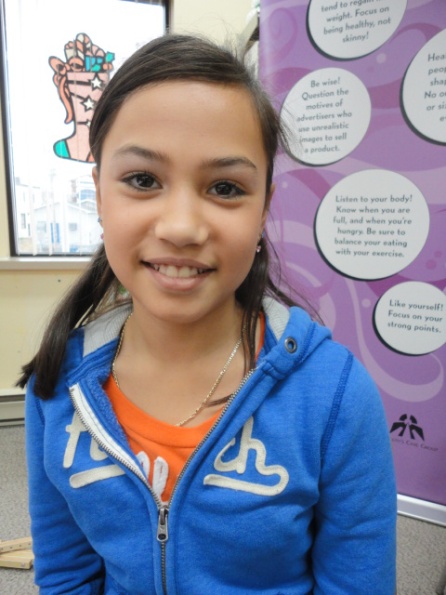 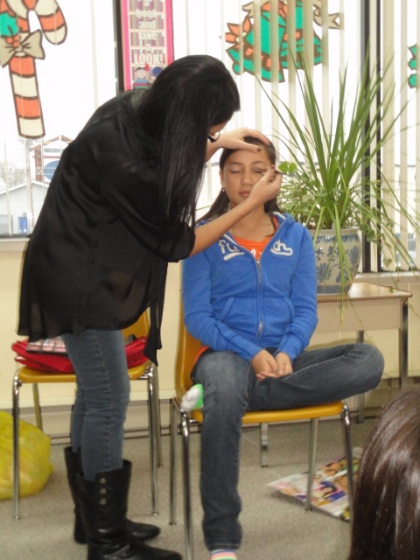 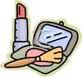 Healthy Living and Eating
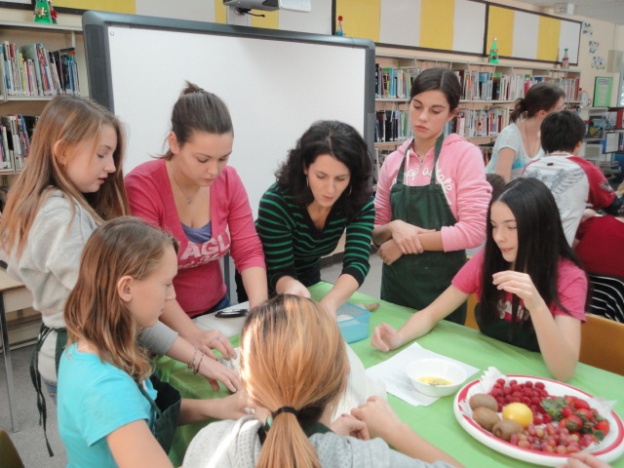 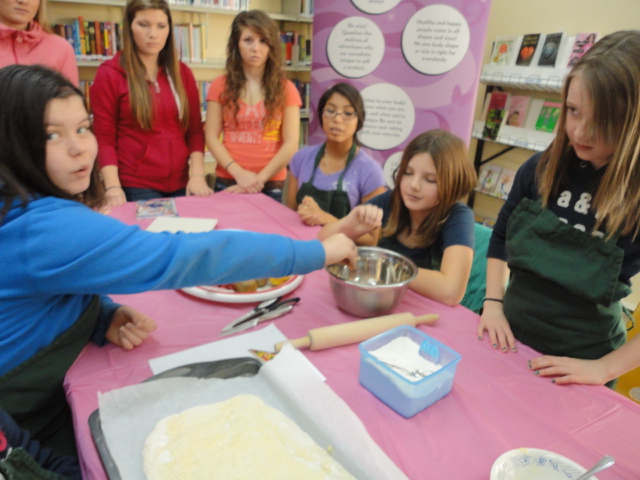 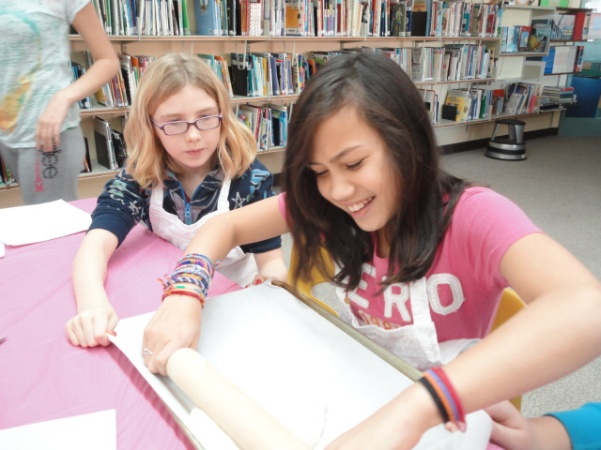 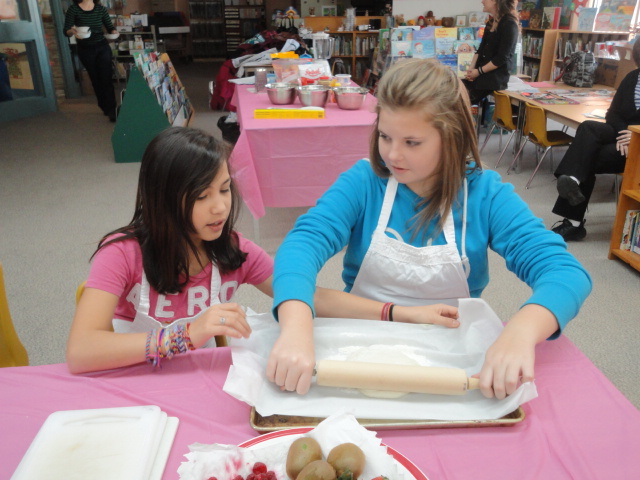 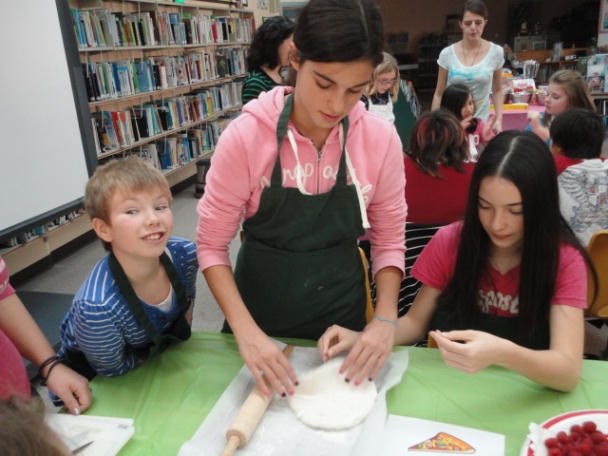 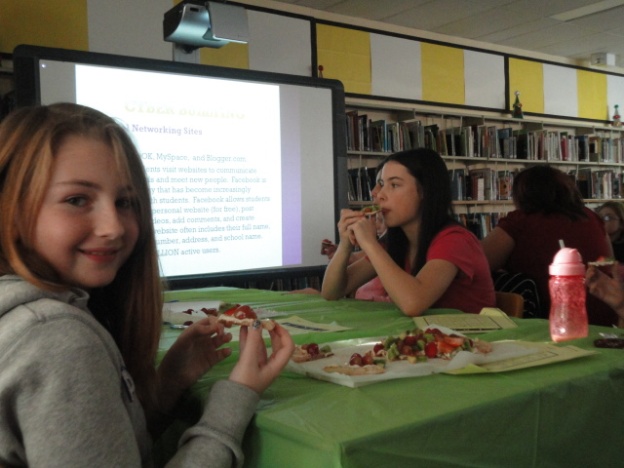 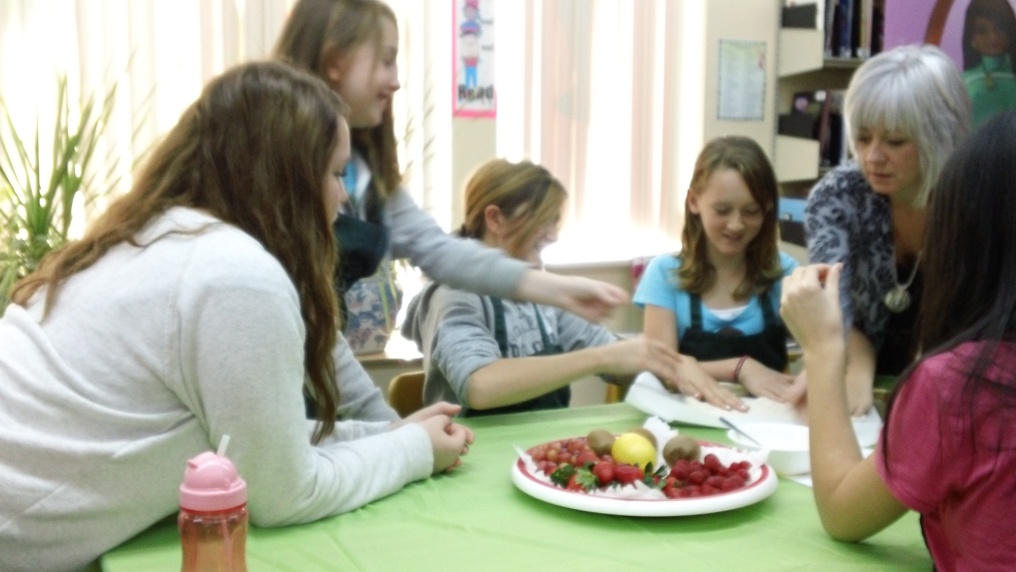 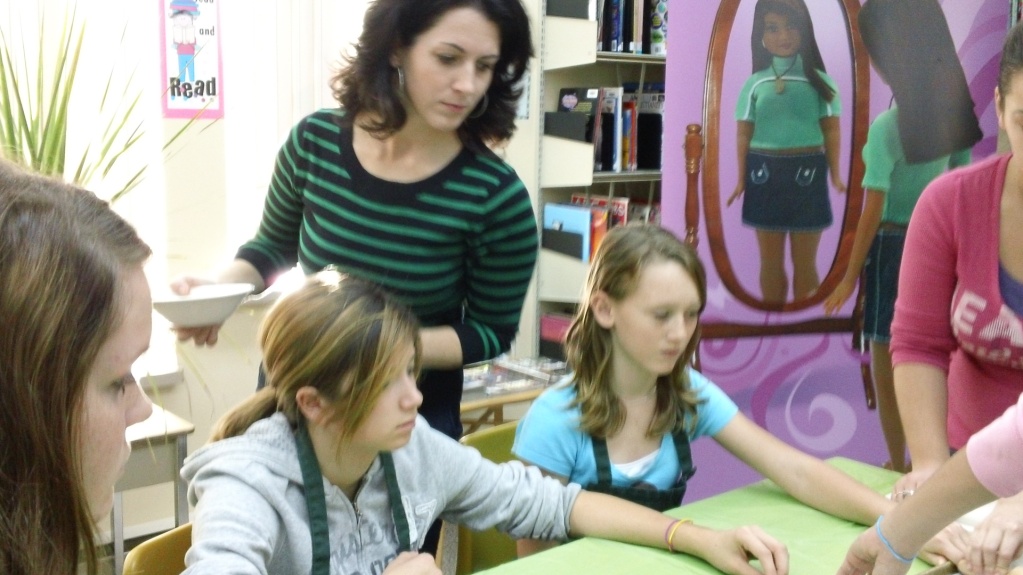 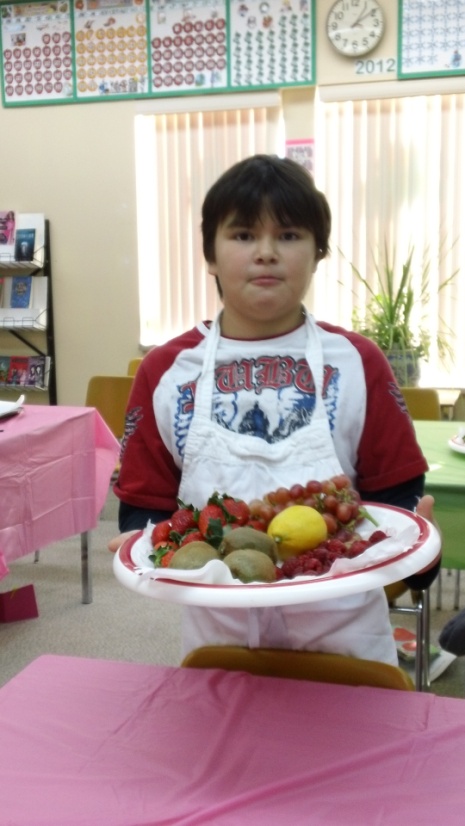 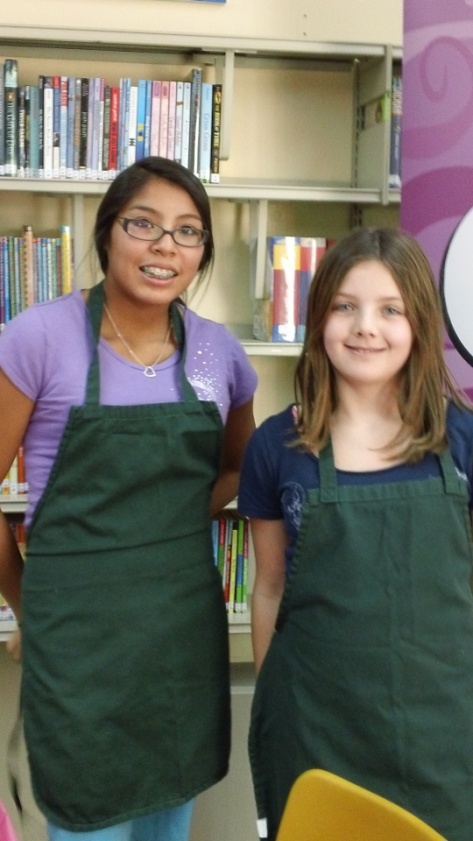 Cooking & Eating
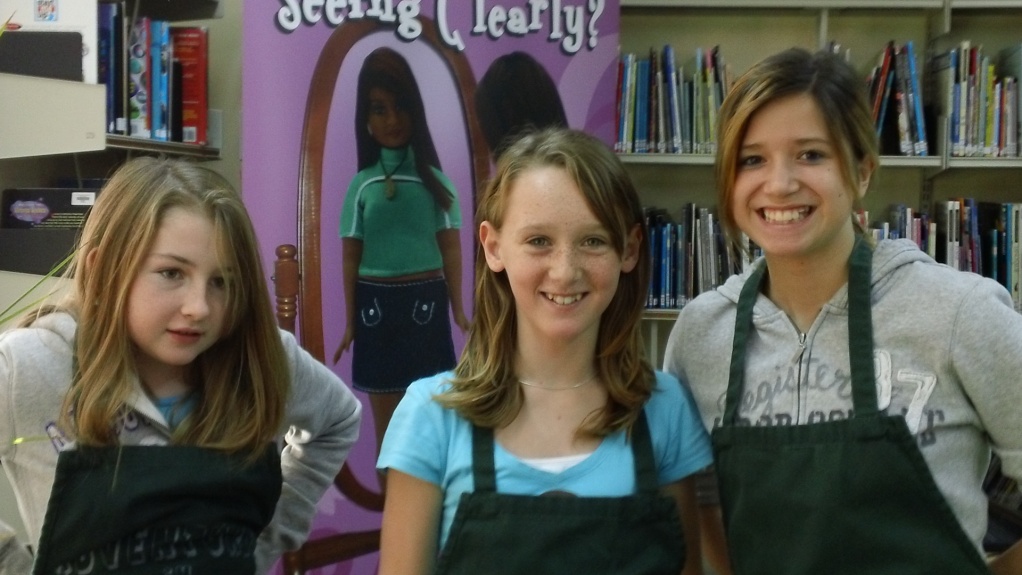 Aerobics and Yoga With Vicky!
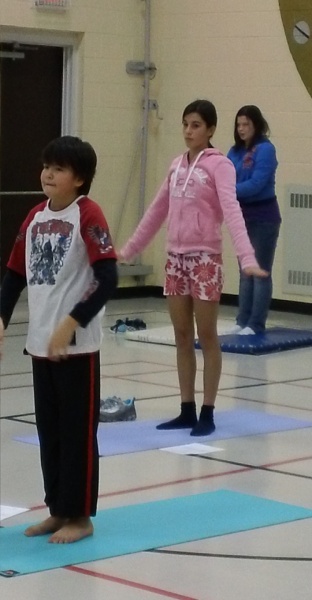 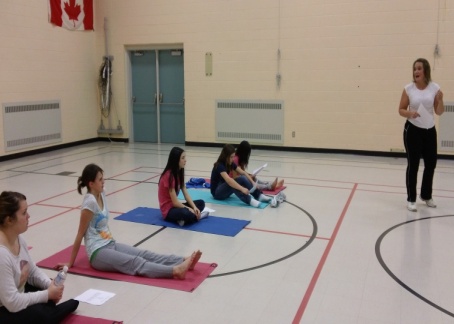 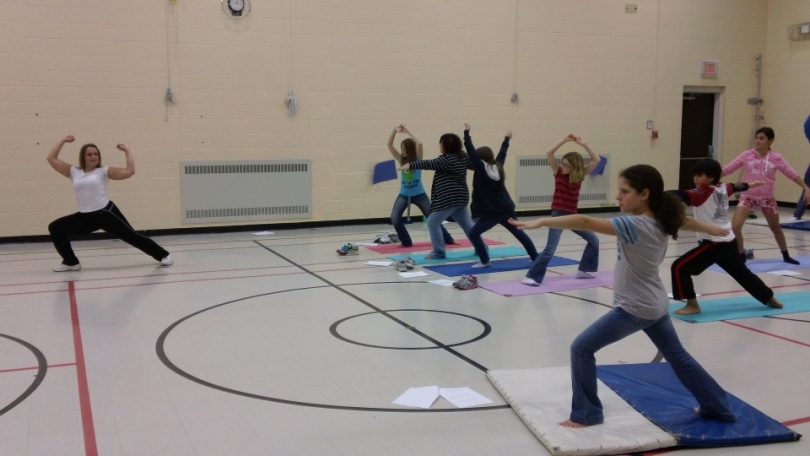 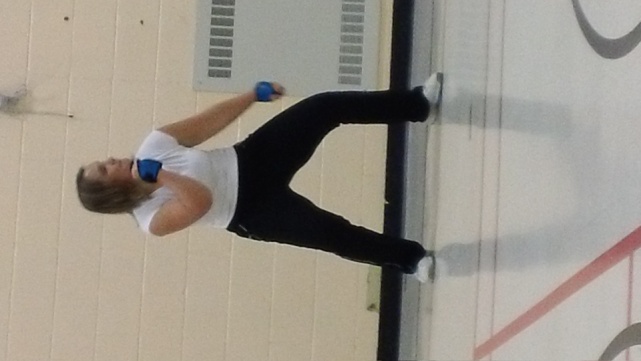 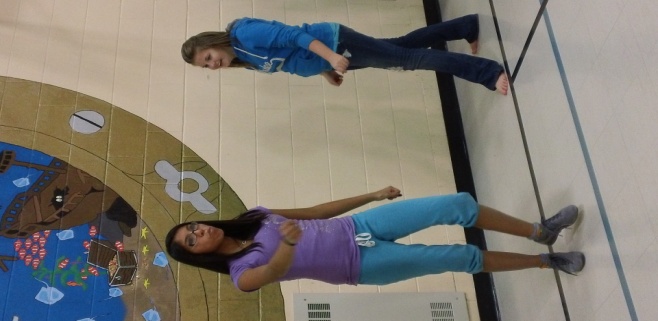 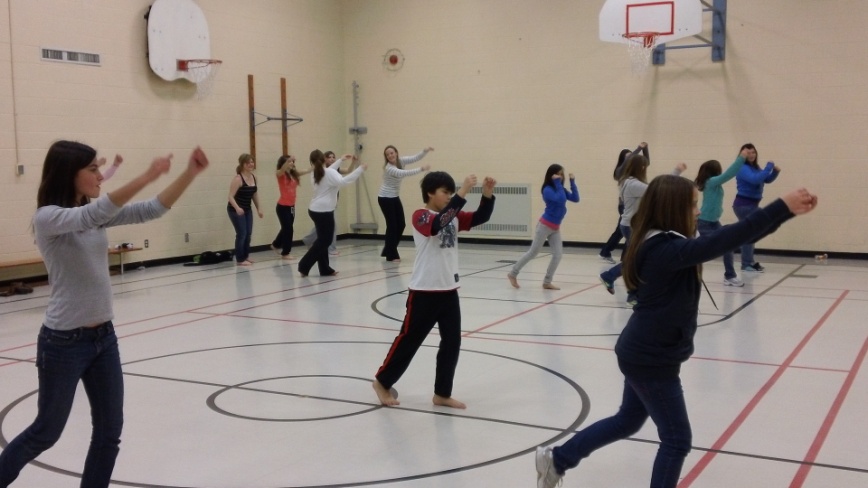 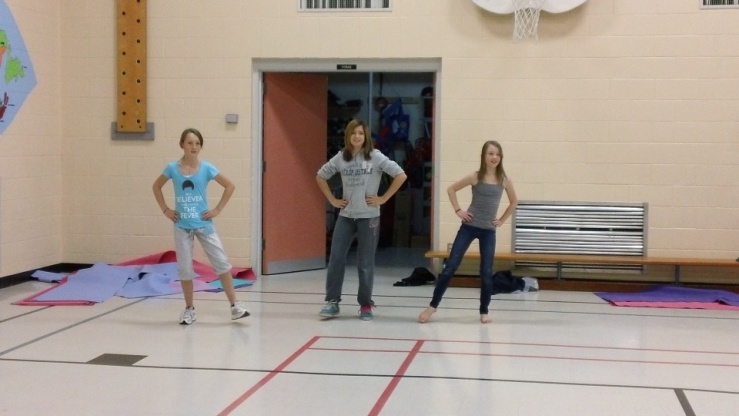 Presentation From LSHS Students!
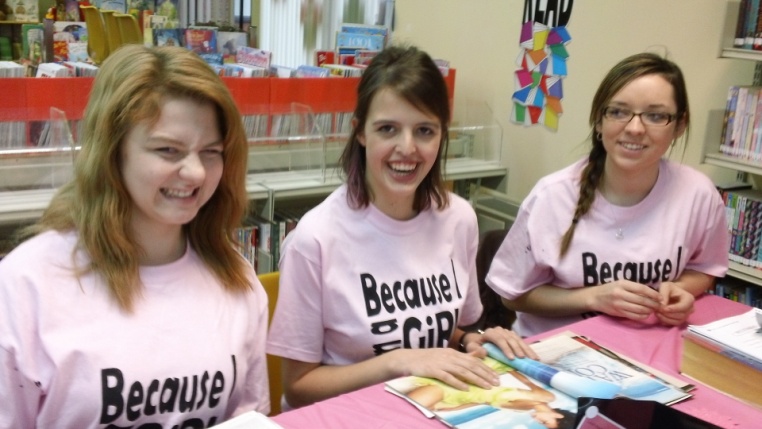 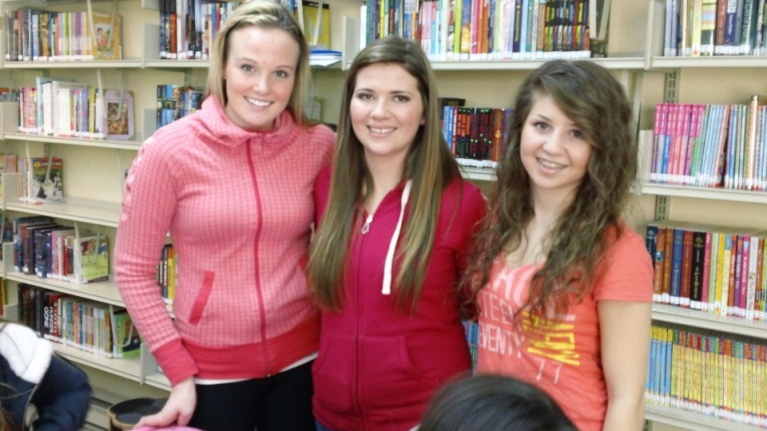 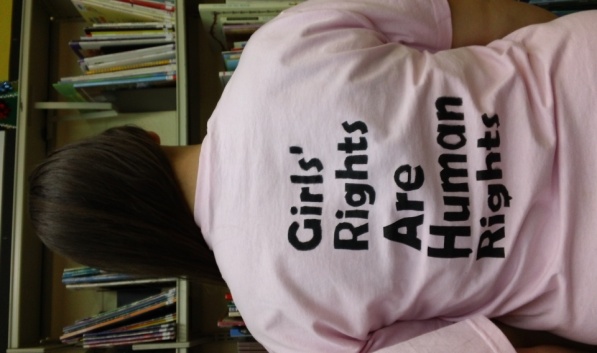 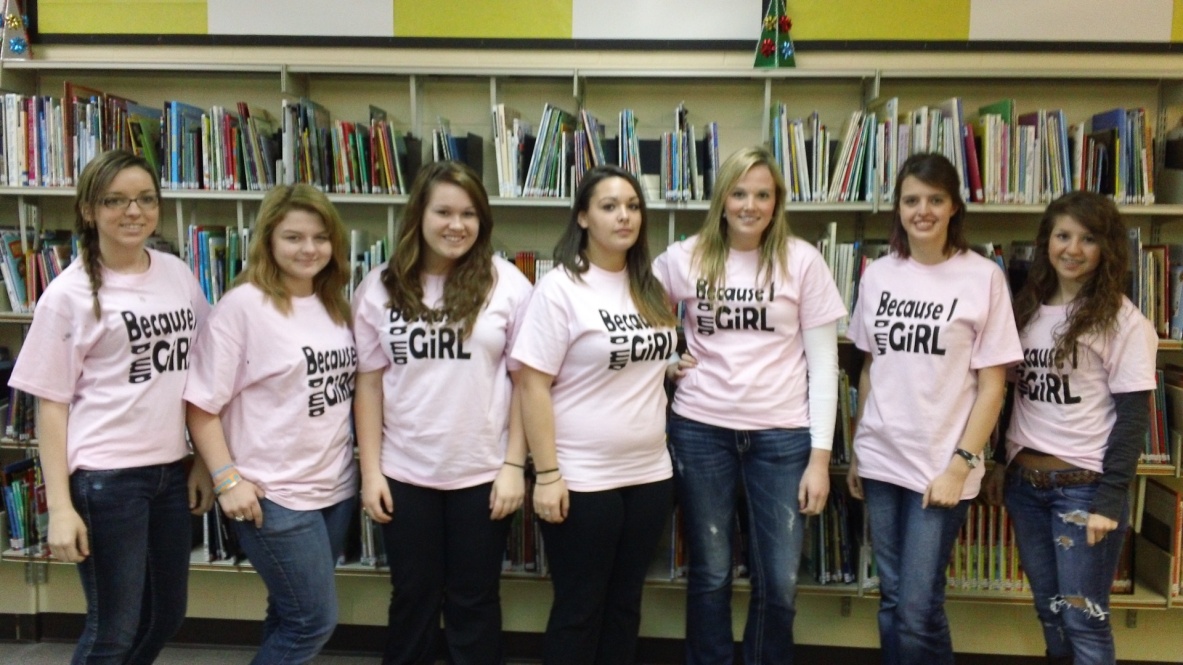 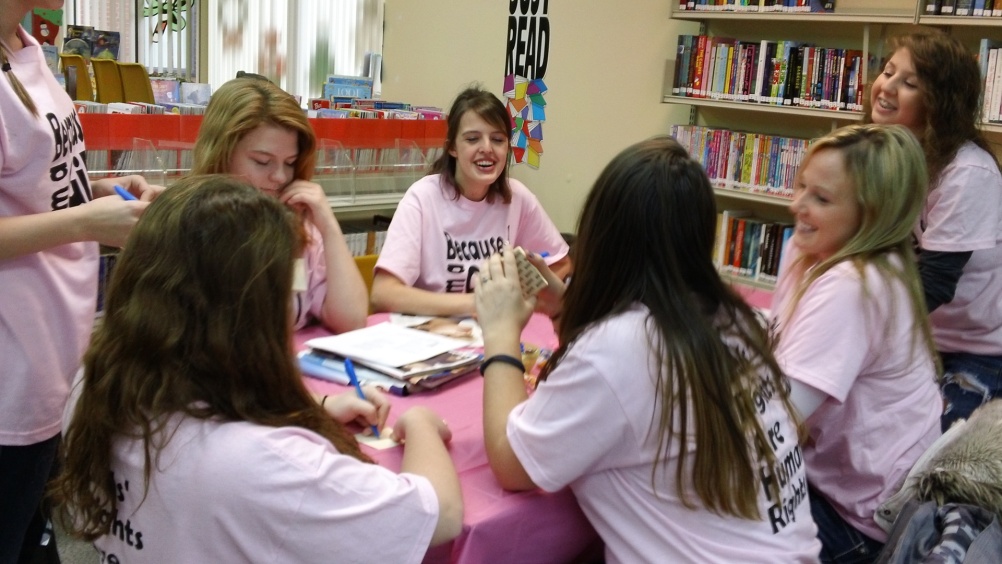